Single Phase Motors
Topic 3: Testing Single Phase Motors
Assumed prior learning
05_01_00
05_01_02
05_02_01
05_03_01
[Speaker Notes: Note for navigation on site: 
This information needs to be taken into account and needs to stated on the LMS, perhaps as part of the introduction?]
Outcomes
By the end of this unit the learner will be able to:
List the necessary single phase motor mechanical tests
Perform the necessary single phase motor mechanical tests
Complete a motor test form with mechanical test results
Unit 3.2: Single Phase Motor Mechanical Tests
Introduction
In the previous unit we learnt about the various electrical tests that need to be performed on single phase motors to keep them working well or to diagnose problems.
But motors are not only about electrical circuits. They are mechanical machines after all. So in this unit, we will look at the mechanical tests that need to be performed on single phase motors.
[Speaker Notes: Create as a Go Animate video]
Safety first
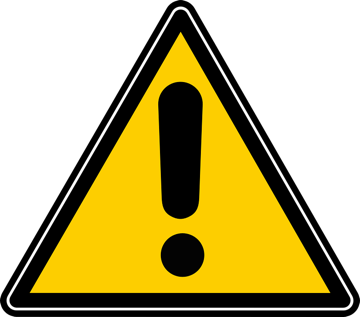 When you work with motors you must put your safety and the safety of others first. You must complete the necessary Hazard Identification and Control (HIAC) Form.
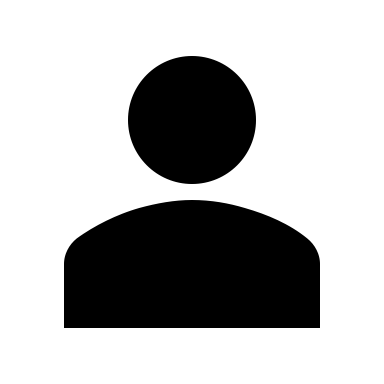 Need help with HIACs? Click the button to go to Topic X in The World of an Electrician
Get help with HIAC Forms
[Speaker Notes: Img01 = https://cdn.pixabay.com/photo/2014/04/02/10/38/sign-304093_960_720.png

Button 01 = direct learner to Topic X in Course 0]
Potential Hazards
Here are some of the potential hazards you should look out for:
Vehicles, traffic or mobile equipment
Working at heights above 2m
Lifting and material handling
Hazardous Materials or Waste
Electricity, machinery, stored energy or machine isolation
Work with Oxy-fuel gas mixtures
[Speaker Notes: Present boxes with just a representative icon in each circle. On click/touch, reveal the full statement.

Display small animations to indicate that boxes can be clicked/touched]
Stop and Check?
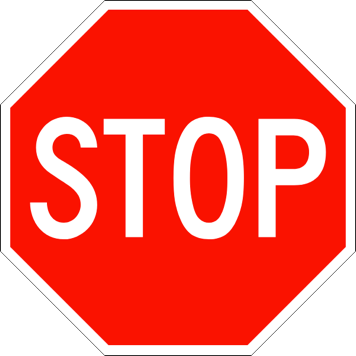 Because there are some potential hazards associated with this job, you need to check that all the necessary safety controls related to these hazards are in place.
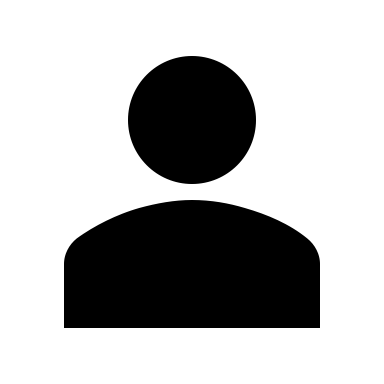 If you are not sure what these safety controls are, you should stop this unit and refer back to Topic X in The World of an Electrician before continuing.
Learn about Safety Controls
[Speaker Notes: Img03 = https://upload.wikimedia.org/wikipedia/commons/9/9d/Stop_sign_light_red.svg

Button 01 = direct learner to Topic X in Course 0]
Before We Begin
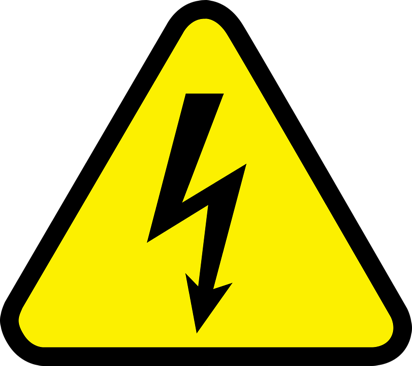 Before you do any electrical tests, you must make sure that you have isolated and locked out the supply to the motor.
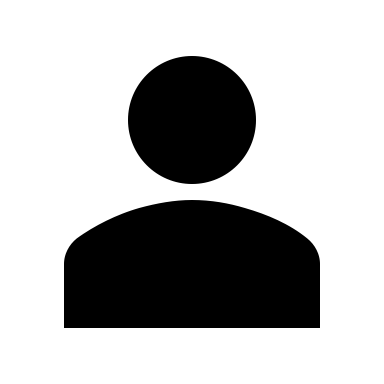 Make sure you know how to do this by referring to Topic X in The World of An Electrician.
Learn about Isolating and Lock-Out Procedures
[Speaker Notes: Img04 = https://cdn.pixabay.com/photo/2016/07/01/22/38/industrial-safety-1492062_960_720.png

Button 01 = direct learner to Topic X in Course 0]
Things to Test
There are a couple of things to check on a single phase motor. Here is a simple mnemonic to help you remember the list.
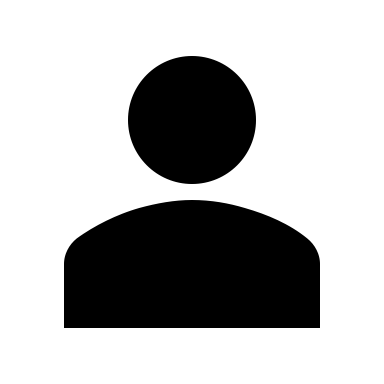 Click on each word to find out what to test.
Big
Sharp
File
Sliced
Nylon
Thread
Why not try making your own mnemonic to help you remember what mechanical tests to perform.
[Speaker Notes: On click/touch of each work present the following in a full screen popup window with clear close button

Bearings – see slide 12
Shaft (and keyways) – see slide 13
Fan (and fan cover) – see slide 14
Stator frame – see slide 15
Name plate – see slide 16
Terminal box – see slide 17]
Bearing Test
To test the bearings you need to rotate the shaft by hand and listen for any clicking or grinding noises. These noises may indicate worn bearings.
You also need to check for any sideways and back and forth movement of the shaft. Any such movement can also indicate worn bearings.
Vid01
[Speaker Notes: Vid01 – play video full screen]
Shaft and Keyway
Check to see if the shaft is bent in any way. Use a dial gauge indicator to ensure that there is no deflection over 0,02mm.
Also check that the keyway is not damaged in any way.
Vid02
[Speaker Notes: Vid02 – play video full screen]
Fan and Fan Cover
Check that no motor fan blades are missing and that none of them have any cracks or are broken in any way. Also check that the fan shaft is not loose in any way.
If the motor has an external fan, make sure that the fan cover is firmly in place will all screws present and tight.
Vid03
[Speaker Notes: Vid03 – play video full screen]
Stator Frame and End Shields
You need to check that the stator frame and end plates have no cracks or other damage. Make sure that there are no broken parts or missing bolts or screws.
If there is a grease housing, check that it is not leaking and has no cracks or other visible damage.
Vid04
[Speaker Notes: Vid03 – play video full screen]
Name Plate
Check that the name plate is present and that all the information on it is clearly readable.
Img04
[Speaker Notes: Img04 – image of 2 nameplates – left hand side is damaged and some parts are not readable; right hand side is not damaged and is readable; let hand side has a cross through it.]
Terminal Box
Look for any damage to the terminal box like cracks. Also make sure that all the terminal box screws are present and tight.
Open the terminal box and make sure that the terminal block and all the terminal studs are undamaged.
Img05
[Speaker Notes: Img05 – image of a terminal box in good order]
Complete A Motor Test Form
Just like for the electrical tests, you must record all your mechanical tests and findings on a motor test form.
Vid05
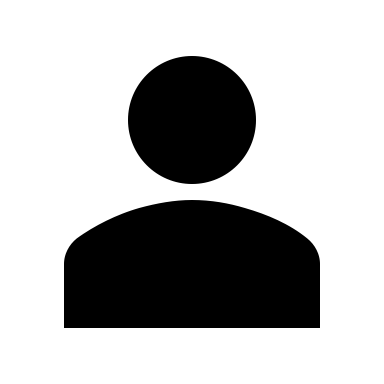 Watch the video of mechanical tests being performed on a motor. Make notes of the test results on a piece of paper as you watch them.
[Speaker Notes: Play vid05 (see brief) full screen.]
Fill in the Results
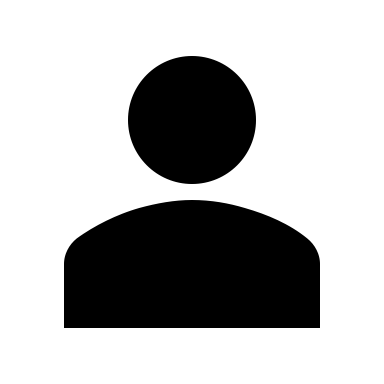 Complete this online mechanical motor test form with the results of tests you saw in the video.
See the tests again
Submit
[Speaker Notes: Place form table in a scrollable box

Pass / Fail column
Pass / Fail option dropdown in each row

If Fail column
Textbox in each row

Button 01 = on submit check entered result of each test and display feedback. Feedback only available once vid05 is produced and it is clear what tests pass and fail.

Button 02 = link to vid05. Play video full screen]
Video Briefing – Vid01
Video of an electrician demonstrating how to test the bearings. Demonstrate on a sound and unsound motor. In particular demonstrate the following:
Sound of worn bearings
Excessive shaft movement
Video Briefing – Vid02
Video of an electrician demonstrating how to test the shaft. Demonstrate how to use and read a guage indicator. Show readings from a straight and bent shaft.
Video Briefing – Vid03
Video of an electrician demonstrating how to check the fan. Demonstrate what signs of damage and cracks to look out for.
Video Briefing – Vid04
Video of an electrician demonstrating how to check the stator frame and end plates. Demonstrate what signs of damage and cracks to look out for and how to check a grease housing and what problems to look out for.
Video Briefing – Vid05
Video of an electrician conducting all the mechanical tests. Electrician notes what test if being performed but does not say anything about what the test reveals. Some tests pass and some tests fail. It is dependent on the test motor that is available as to what tests pass and fail.